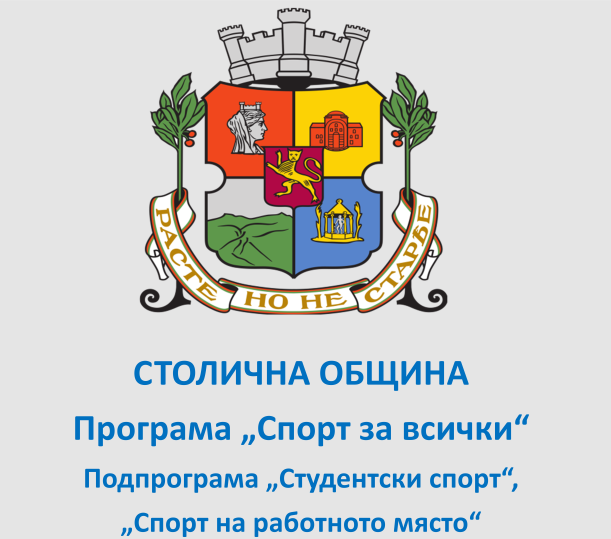 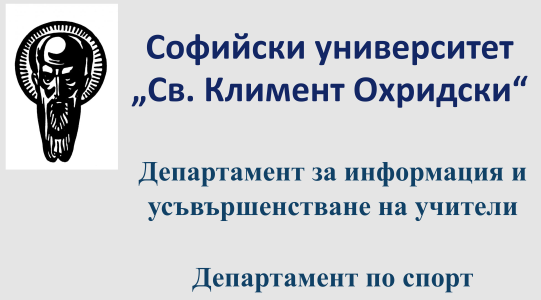 Проект № СОА24-ДГ56-2008/09.08.2024 г. 
Тенис за начинаещи и напреднали в СУ „Св. Климент Охридски“ 
Времетраене на проекта: 
от 22.07.2024 г. – 30.11.2024 г.
Целева група
Преподаватели и служители в Департамента за информация и усъвършенстване на учители към Софийски университет „Св. Климент Охридски“
Студенти от СУ „Св. Климент Охридски“
Учители, които се обучават в Департамента
Кратка информация за спорта тенис
Тенисът принадлежи към групата на ракетните спортове. Други спортове от тази група са: тенис на маса, бадминтон, скуош, а напоследък и придобиващите популярност падел и пикълбол (от англ. ез. “padel” и “pickleball”.   

Тенисът се играе на игрище наречено корт. В българския език понякога грешно се използва понятието „тенис на корт“ за да се направи разграничение с тенис на маса.
Необходимата екипировка включва тенис ракета, топки, а като облекло – тениска и къси панталони за мъжете, тениска и пола или цяла спортна рокля за жените, подходящи спортни обувки.
Тенисът може да бъде както индивидуален така и групов спорт. В индивидуалния вариант двама души играят един срещу друг, докато в груповия се играе по двойки двама срещу двама. Докато при любителите могат да играят мъже срещу жени независимо дали индивидуално или по двойки, то при професионалните състезатели, в индивидуалните надпревари могат да играят 		само мъже срещу мъже или жени срещу жени, докато в състезанията по двойки 		могат да се играят и смесени двойки мъж и жена срещу мъж и жена.
Основни и допълнителни удари
За да практикуваме тенис на любителско ниво е достатъчно да владеем следните удари:
Форхенд (дланов удар)
Бекхенд (обратен удар)
Воле (удар от въздуха)
Сервиз (удар над глава след подхвърляне на топката с ръка, с който стартираме разиграване).
За игра на ниво напреднали любители или професионалисти е необходимо да владеем по-богата селекция от удари:
Топспин форхенд и бекхенд (с горно въртеливо движение на топката)
Сечен форхенд и бекхенд (с долно въртеливо движение на топката)
Къса топка (дропшот) – топката попада близо до мрежата
Смач (удар от въздуха, но над глава)
Форхендът (длановият удар) обикновено се изпълнява с една ръка като движението на ръката (дланта) наподобява замахването на ръката при удрянето на шамар. Има случаи и в професионалния и в любителския тенис, в които форхендът се изпълнява с две ръце – Моника Селеш (при жените) и Фабрис Санторо (при мъжете).
Форхенд
Бекхендът (обратният удар) се изпълнява чрез замах със обратната част на ръката (дланта). Може да се изпълнява и с една и с две ръце, като в съвременния тенис преобладават играчите, които го изпълняват с две ръце, тъй като се изисква по-кратко време за подготовка и по-къс замах с ракетата.
Бекхенд
Основни правила
Когато се отчита резултата, независимо дали се играе на любителско или професионално ниво, трябва да се спазват следните основни правила:
След като прехвърли мрежата, топката може да отскочи в полето на партньора/противника само един път;
При докосване на мрежата от топката и оставане ѝ в същото поле, разиграването приключва в полза на играча от другата страна на мрежата;
Разиграването започва със сервиз и приключва до завършващ удар или грешка на един от играчите;
Резултатът се отчита по определени правила;
При любителите срещата приключва по уговорка между партньорите за игра до определен резултат, докато при професионалистите, до приключването на определен брой геймове и сетове (в зависимост от правилата на турнира).
Когато се играе на любителско ниво без да се отчита резултата, е достатъчно да се спазват следните основни правила:
Достатъчно е топката да прехвърля мрежата без значение колко пъти ще отскочи в полето на партньора; 
При докосване на мрежата от топката и оставане ѝ в същото поле, разиграването обикновено приключва;
Не е задължително разиграването да започне със сервиз; 
Едно разиграване може да продължи дори и при поредица от грешки на един или повече от играчите.
Отчитане на резултата
Резултатът в една среща по тенис се отчита по определени правила, които могат да варират от един до друг турнир. Една среща се счита за приключила, когато се изиграят определен брой геймове и сетове, като победител е състезателят, който спечели последната точка. 
В турнирите от т. нар. „Голям шлем“ (при мъжете в единичната надпревара) и някои други турнири (напр. за купа Дейвис) се играе в 3 от 5 сета, докато в другите турнири обикновено се играе в 2 от 3 сета. Един сет се счита за завършен при спечелването на 6 гейма от единия състезател или при два гейма разлика до 7 гейма, напр. 7-5. При равенство в геймовете 6-6 се играе дълъг гейм (т. нар. тайбрек, при който печели състезателят пръв достигнал до 7 точки или при равенство 6-6 точки, при достигане до разлика от 2 точки, напр. 8-6). 
В самите геймове, резултатът се отчита по следната схема: 15:0, 15:15, 30:15, 30:30, 40:30, като спечелилия следващата точка след 40 печели гейма. При равенство 40:40 се играе до 2 точки разлика. 
Във всеки един гейм, първият сервиз се изпълнява от дясното поле като при всяка следваща точка полето се променя последователно ляво – дясно – ляво – дясно до приключване на гейма.
Съоръжения за практикуване на тенис
Тенисът се практикува на игрище наречено корт, което е с определени размери и задължително по средата му има издигната мрежа, която също е с конкретна височина. Най-популярните настилки са:
Червен корт – настилка от ситно натрошена глина, и очертания които се маркират с вар. Изисква постоянна поддръжка като поливане с вода, подравняване със специална мрежа и др. Това е най-бавната настилка;
Твърд корт – изкуствена настилка, която се полага върху бетон. Не изисква специална поддръжка освен подсушаване след валежи от дъжд, когато се намира на открито. Сравнително бърза настилка, при която топката отскача нависоко;
Тревен корт – по-рядко срещан поради трудната поддръжка и бързото износване на тревната настилка. Това е най-бързата настилка, топката отскача ниско и често се хлъзга или отскача накриво поради неравности и става невъзможна за отиграване.
Килим – обикновено се постила в зали, а бързината може да варира.
Ползи от практикуването на тенис
Тенисът е комплексен спорт, който развива както физическите способности така и умствените качества на практикуващите го. Сред ползите можем да откроим:
За практикуването на тенис дори и на любителско ниво се изисква солидна физическа подготовка, тъй като по време на играта се комбинират бягане, натоварване на определени групи мускули свързани с изпълнението на различните удари. Докато при любителския тенис, най-често една тренировка е с продължителност от 1 астрономически час, то при професионалния тенис, особено при мъжките двубои, има случаи, в които мачовете са с продължителност от 5, 6 и дори повече часа;
Тенисът изисква комбинирането на физически усилия с извършването на умствена активност – дори и на най-ниското любителско ниво от практикуващия се изисква да обмисли накъде да насочи топката, а това се случва в рамките на стотни, дори и хилядни от секундата. При професионалните играчи се изисква тактическа подготовка за да се предприемат правилните действия за достигане до крайна победа;
Наред с всички ползи, тенисът подобрява и психическото здраве, тъй като по време на играта се изисква спокойствие за да може крайния резултат да бъде удоволствие, а не мъчение.
Бележки
Интернет източници:
Фигури 1 и 2: https://kids.britannica.com/students/assembly/view/54080
БЛАГОДАРЯ ЗА ВНИМАНИЕТО!
доц. д-р Петър Тодоров
Софийски университет „Св. Климент Охридски“
Департамент за информация и усъвършенстване на учители